Welcome to CSE 123!
Hitesh Boinpally
Summer 2023
Agenda
About us
About this course
Learning objectives
Other similar courses
Course components
Our learning model
Tools and resources
Course Website
Ed
IntelliJ
Assessment and grading
Collaboration
Lesson 0 - Spring 2023
2
Agenda
About us
About this course
Learning objectives
Other similar courses
Course components
Our learning model
Tools and resources
Course Website
Ed
IntelliJ
Assessment and grading
Collaboration
Lesson 0 - Spring 2023
3
Hi, I’m Hitesh! (he/him)
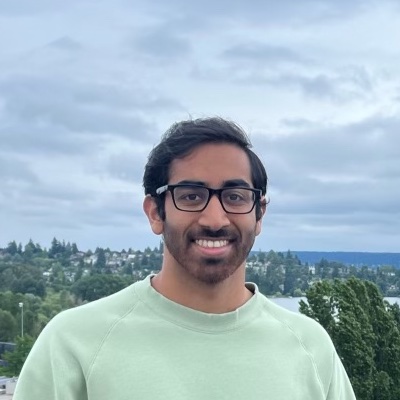 5th Year Master’s Student in CS
Intro TA for 8 quarters
CSE 143
CSE 122
CSE 123
First time instructor!
Office Hours: Tuesdays 1-3pm
CSE1 216 and on Zoom
Lesson 0 - Spring 2023
4
Meet your 8 TAs!
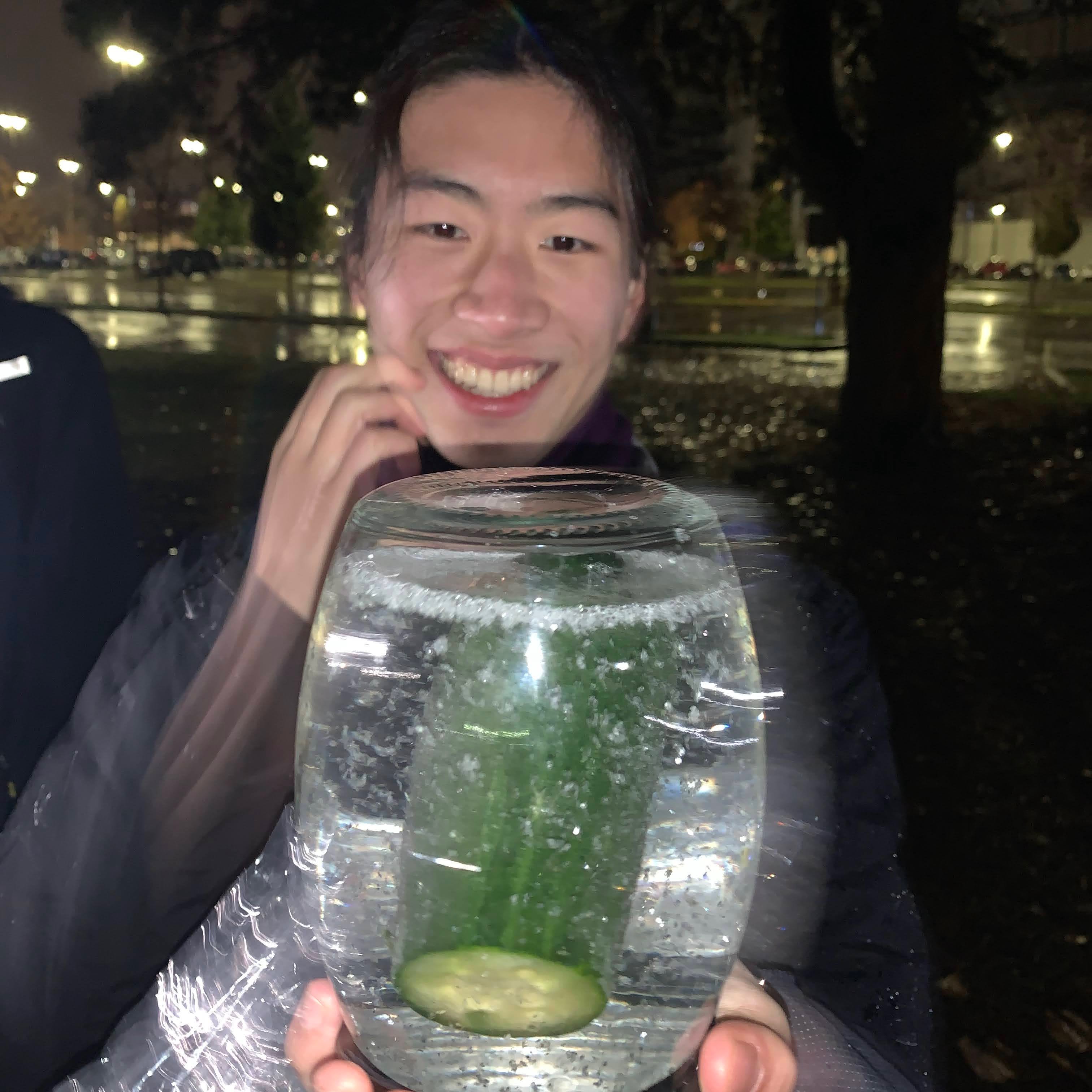 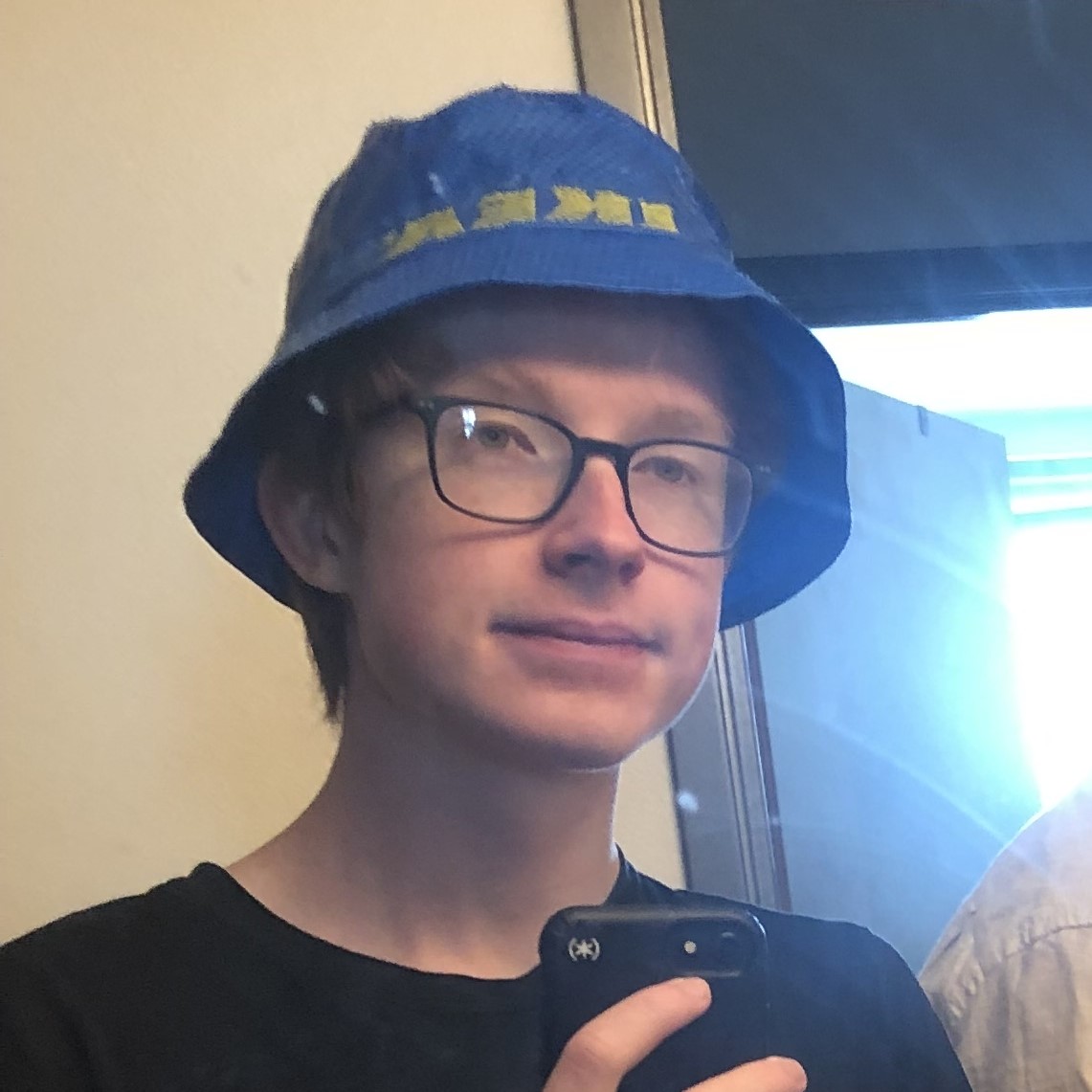 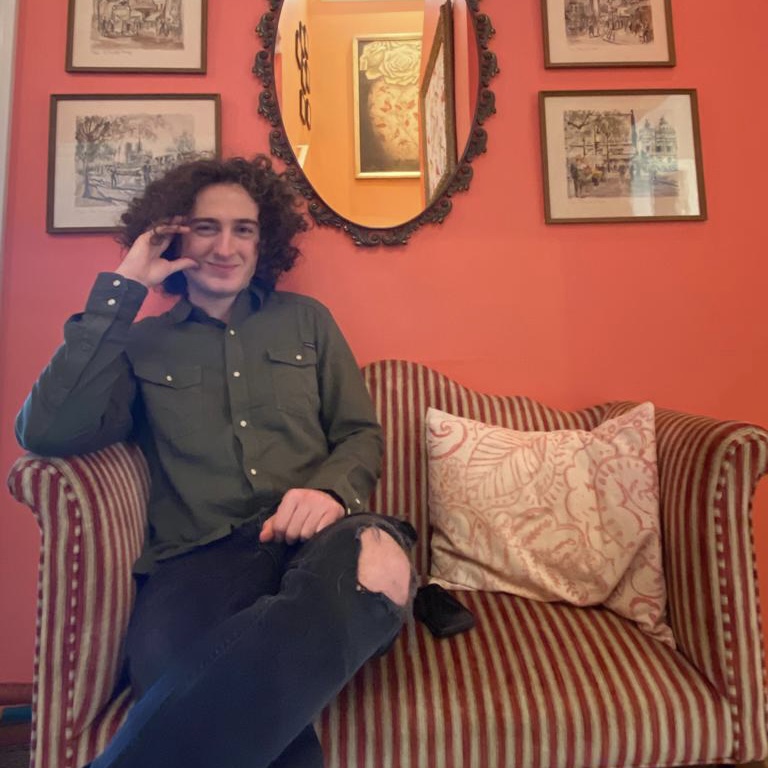 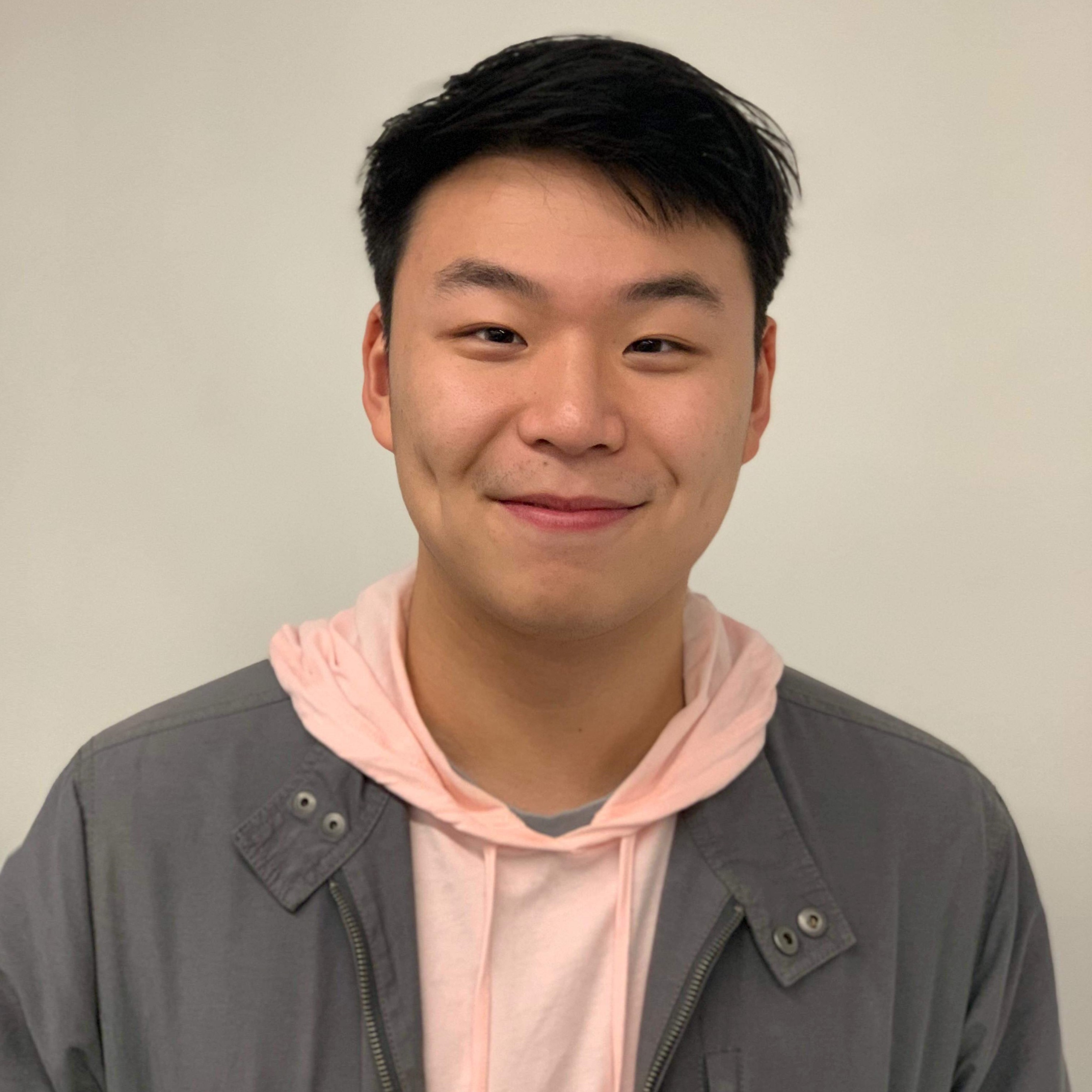 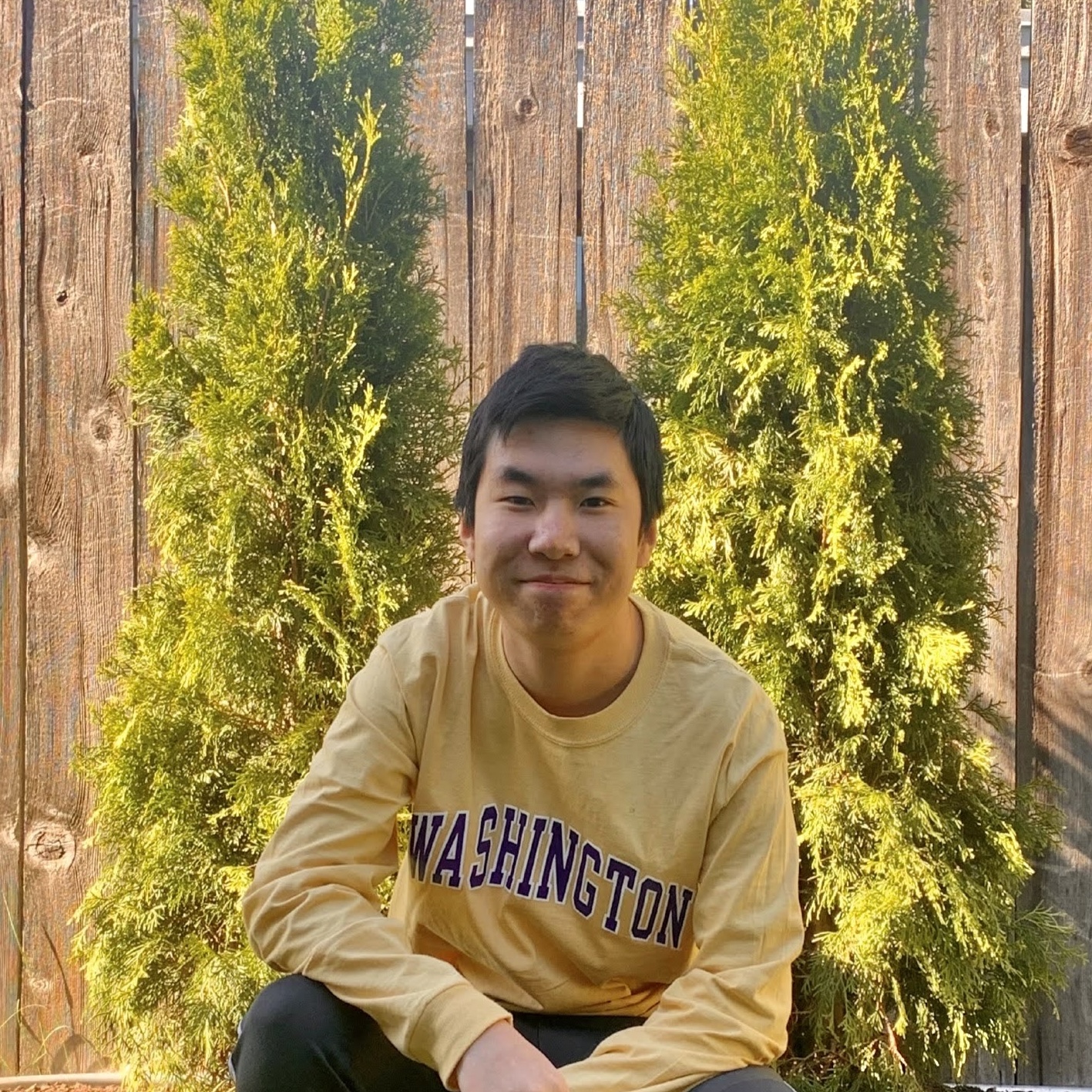 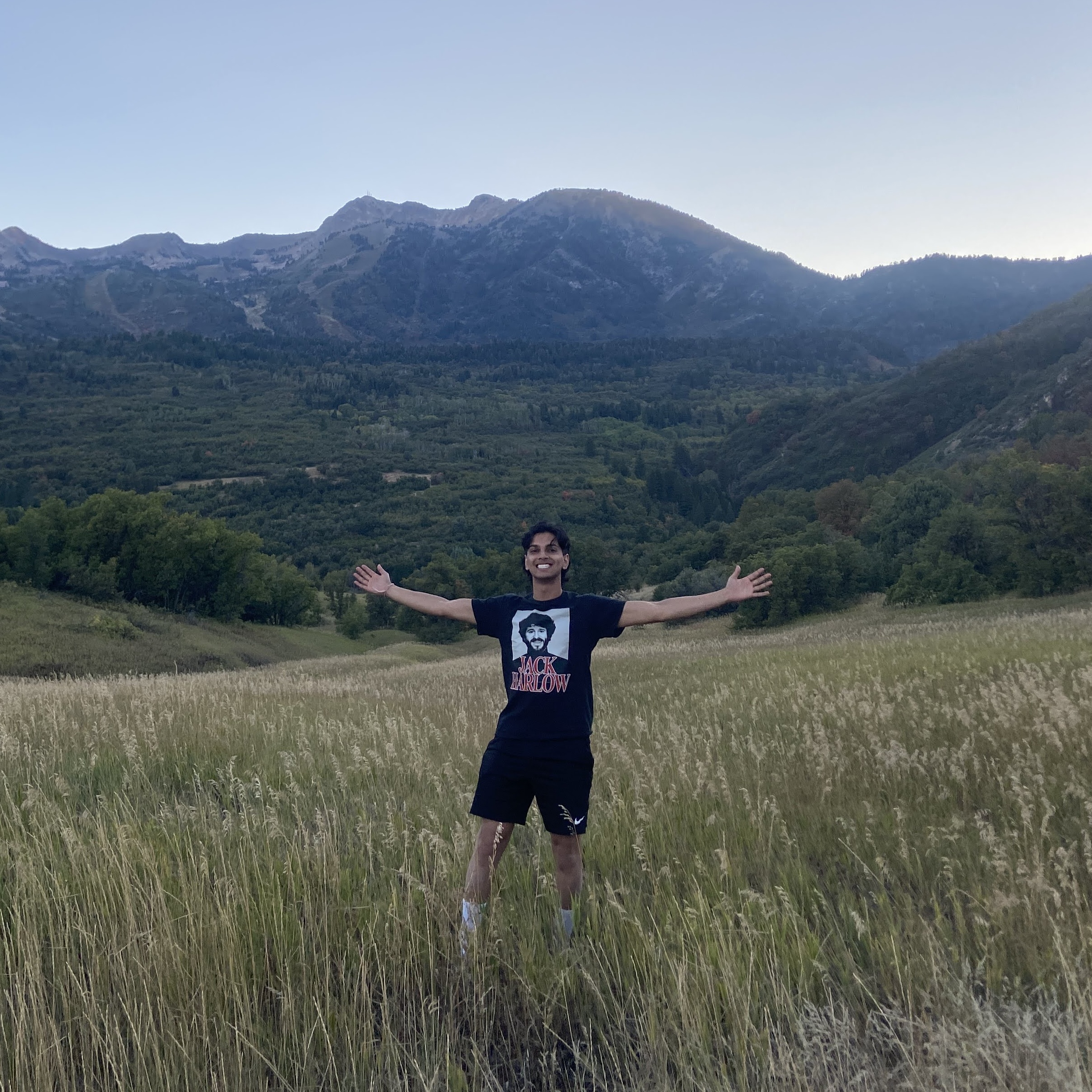 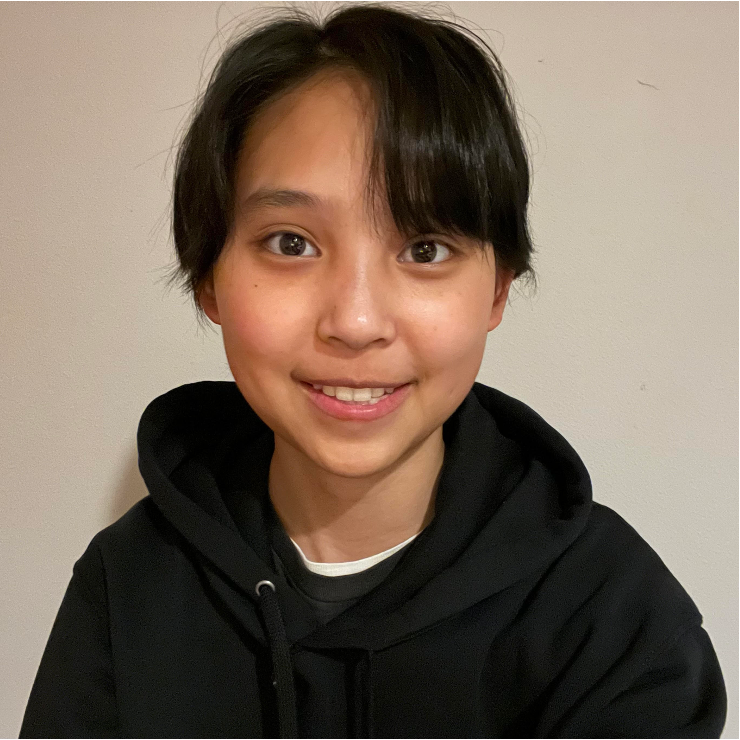 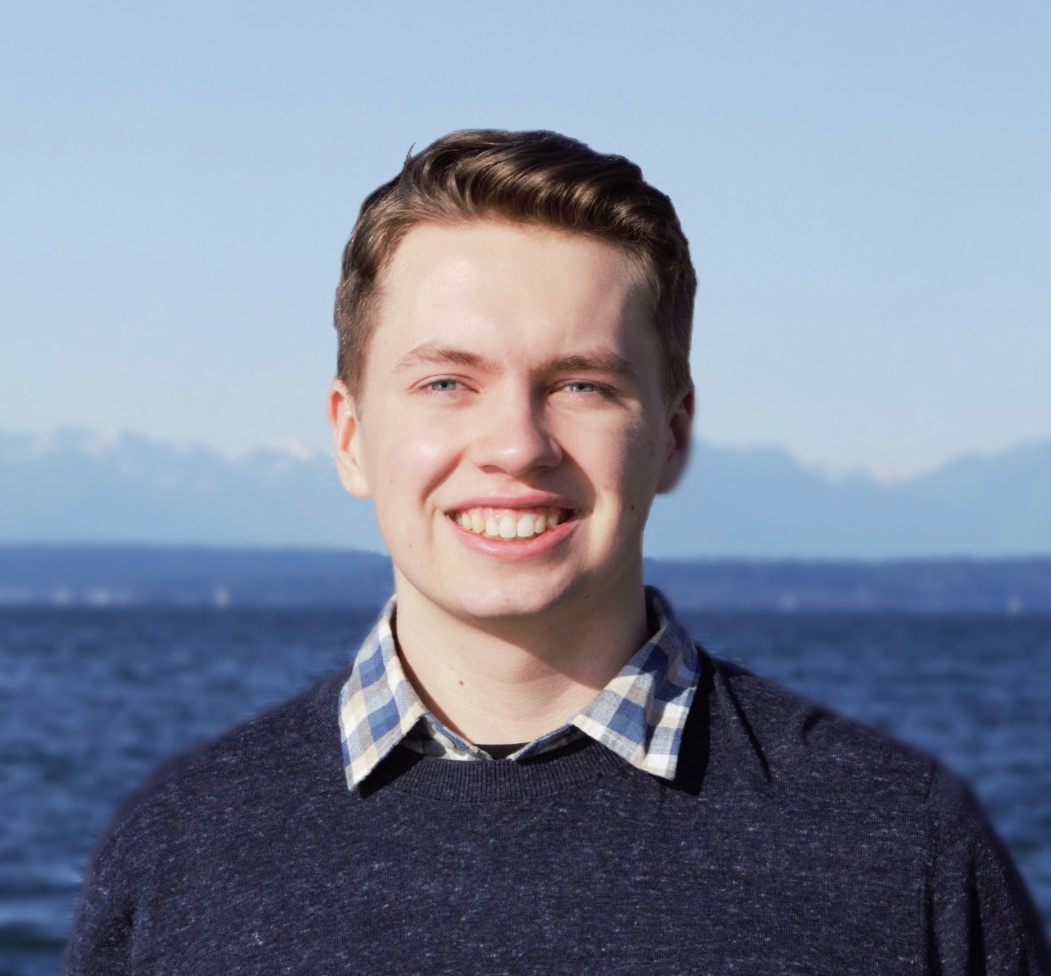 Lesson 0 - Spring 2023
5
Agenda
About us
About this course
Learning objectives
Other similar courses
Course components
Our learning model
Tools and resources
Course Website
Ed
IntelliJ
Assessment and grading
Collaboration
Lesson 0 - Spring 2023
6
Learning Objectives
or, “What will I learn in this class?”

Seven themes:
Computational Thinking
Code Comprehension
Code Writing




Communication
Testing
Debugging
Ethics/Impact
Lesson 0 - Spring 2023
7
Prerequisite Knowledge
Comfort with control structures 
loops, conditionals, methods/functions 
Experience with using basic data structures
arrays, lists, sets, maps
Experience with console and file input/output
Exposure to simple object-oriented programming 
classes, interfaces
Programming experience in Java
Or willingness to pick up on your own
Lesson 0 - Spring 2023
8
Other Similar Courses
See Guided Self-Placement and Introductory Courses for more info
* Not offered this summer
Lesson 0 - Spring 2023
9
Help Us Improve!
CSE 123 is still brand new!
We worked hard to build a course we think will be effective and supportive and help you succeed
We probably didn’t get it all right

We appreciate your patience and understanding if we need to make adjustments during the quarter
Please give us lots of feedback!
Post on Ed and/or use the Anonymous Feedback Tool
Lesson 0 - Spring 2023
10
Course Components
Lessons (aka Lectures)
WF, 10:50
Held live on campus; recordings released after
First introductions to course concepts
Mix of presentation of content and practice activities/problems
Required (but not graded) pre-work for most sessions
Lesson 0 - Spring 2023
11
Course Components
Lessons (aka Lectures)
Sections
WF, 10:50
Held live on campus; recordings released after
First introductions to course concepts
Mix of presentation of content and practice activities/problems
Required (but not graded) pre-work for most sessions
TuTh, various times
Led by TAs 
Held live in person; not recorded
Materials will be released online afterwards
Additional review, discussion, and practice
Mostly practice problems
Lesson 0 - Spring 2023
12
Course Components
Lessons (aka Lectures)
Sections
WF, 10:50
Held live on campus; recordings released after
First introductions to course concepts
Mix of presentation of content and practice activities/problems
Required (but not graded) pre-work for most sessions
TuTh, various times
Led by TAs 
Held live in person; not recorded
Materials will be released online afterwards
Additional review, discussion, and practice
Mostly practice problems
Attendance is not taken, but you are responsible for all material (including announcements).
Lesson 0 - Spring 2023
13
Agenda
About us
About this course
Learning objectives
Other similar courses
Course components
Our learning model
Tools and resources
Course Website
Ed
IntelliJ
Assessment and grading
Collaboration
Lesson 0 - Spring 2023
14
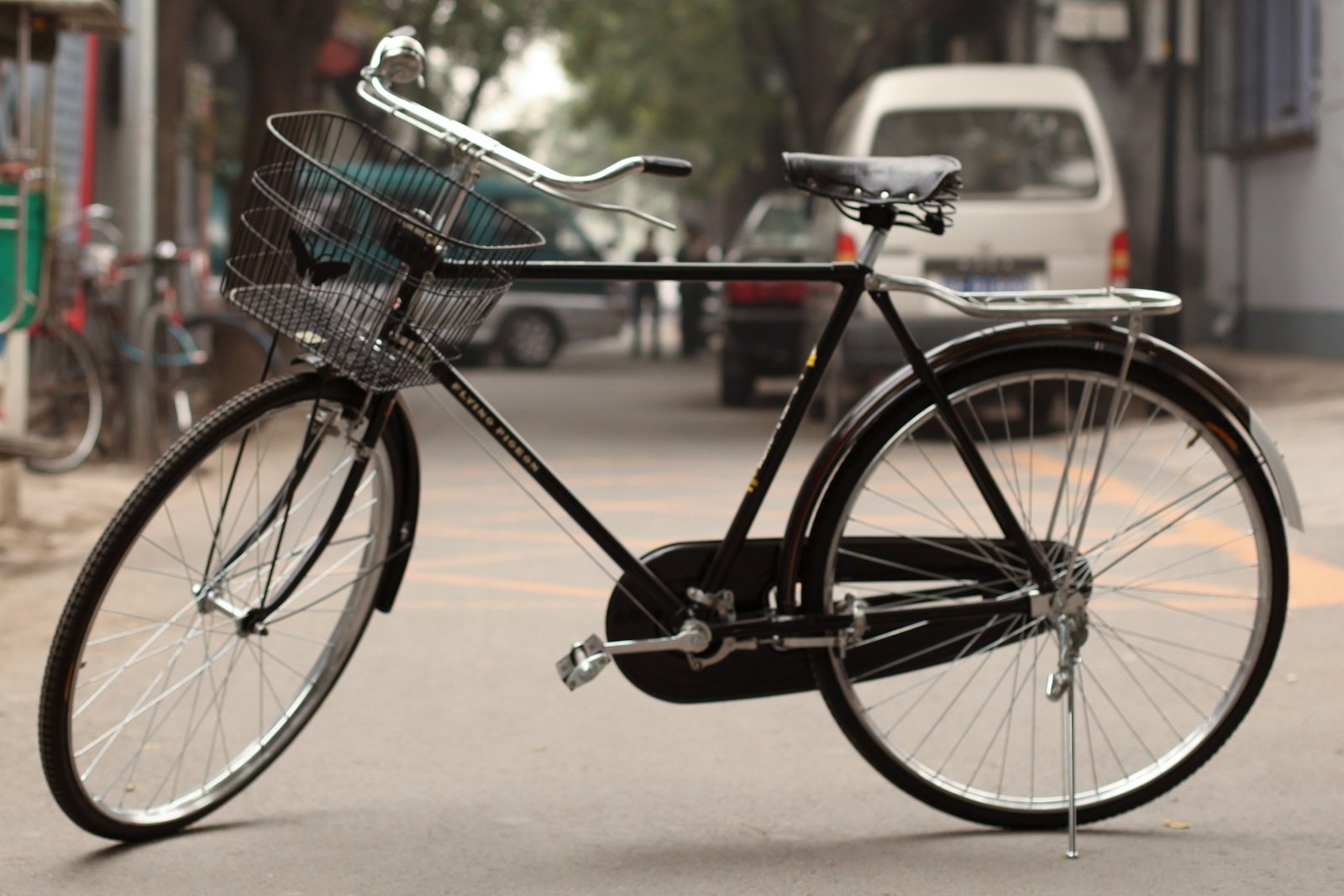 Lesson 0 - Spring 2023
15
Digression: A Pandemic Hobby
Amigurumi: Japanese art of creating crocheted or knitted stuffed toys
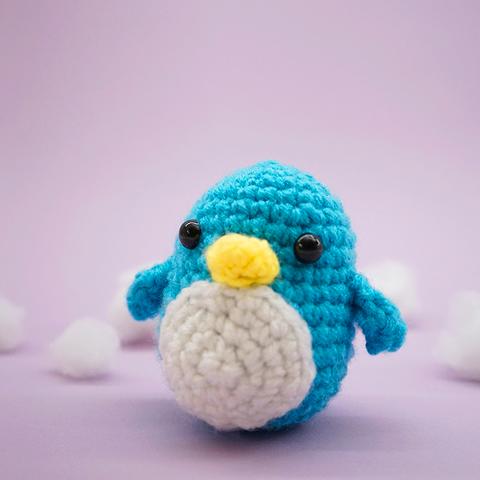 Lesson 0 - Spring 2023
16
Digression: A Pandemic Hobby
Amigurumi: Japanese art of creating crocheted or knitted stuffed toys
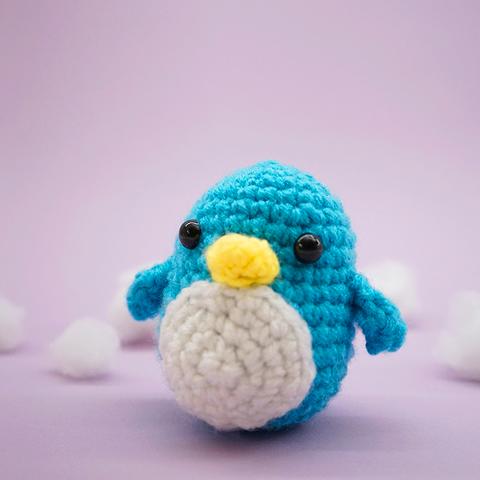 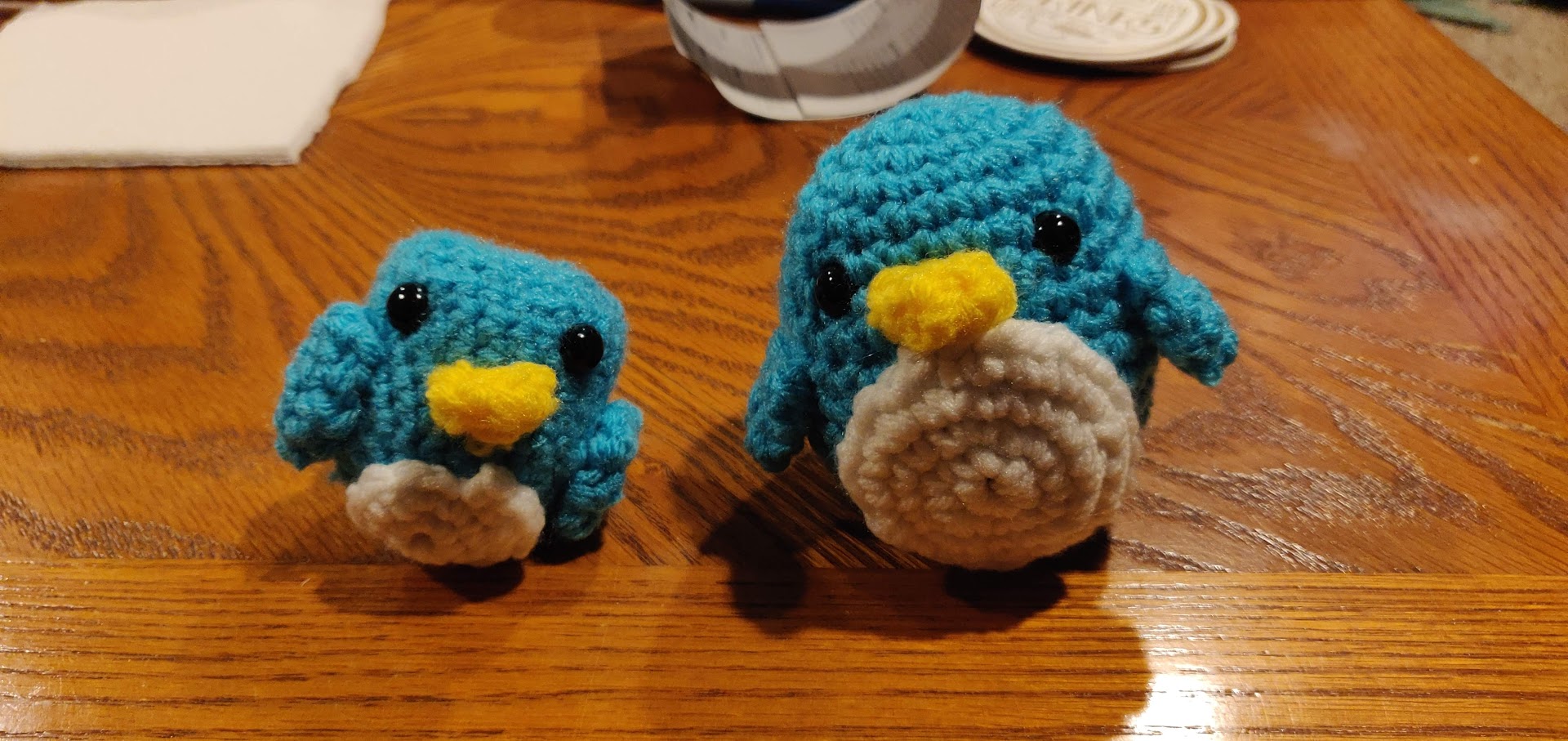 Lesson 0 - Spring 2023
17
Digression: A Pandemic Hobby
Amigurumi: Japanese art of creating crocheted or knitted stuffed toys
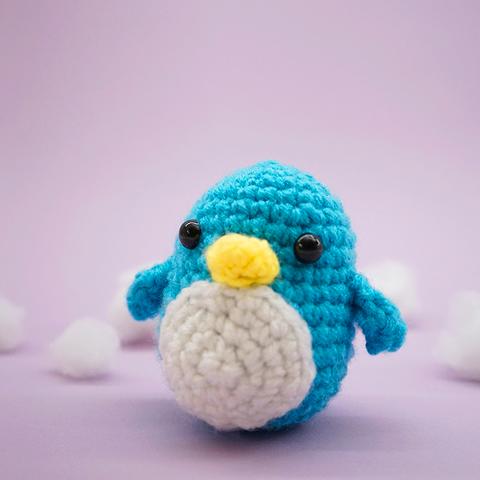 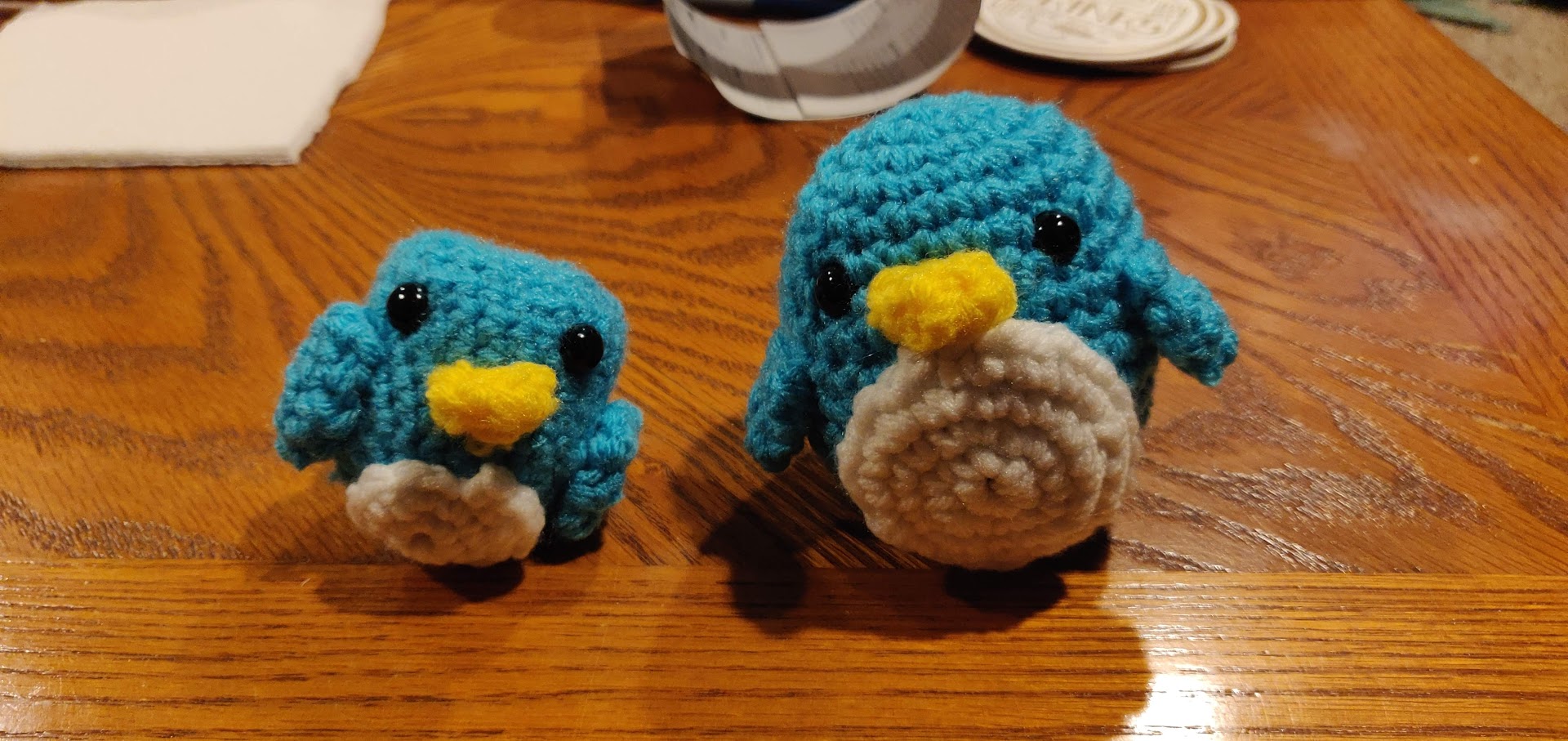 Lesson 0 - Spring 2023
18
Course Culture and Support
Currently almost 100 students enrolled!
Wide range of backgrounds, interests, and goals
Support and help each other!
Form study groups
If you have a question, others almost certainly do too
Lots of ways to get support from us
Message board, IPL, section
Lesson 0 - Spring 2023
19
Course Culture and Support
Policies designed with flexibility in mind
Resubmissions/Retakes, lecture recordings, etc.

But life and the world still happen…

Please reach out ASAP 	if you’re struggling or have circumstances that require extra support
Lesson 0 - Spring 2023
20
Agenda
About us
About this course
Learning objectives
Other similar courses
Course components
Our learning model
Tools and resources
Course Website
Ed
IntelliJ
Assessment and grading
Collaboration
Lesson 0 - Spring 2023
21
Course Website
cs.uw.edu/123
Primary source of course information (not Canvas)
Calendar will contain links to (almost) all resources
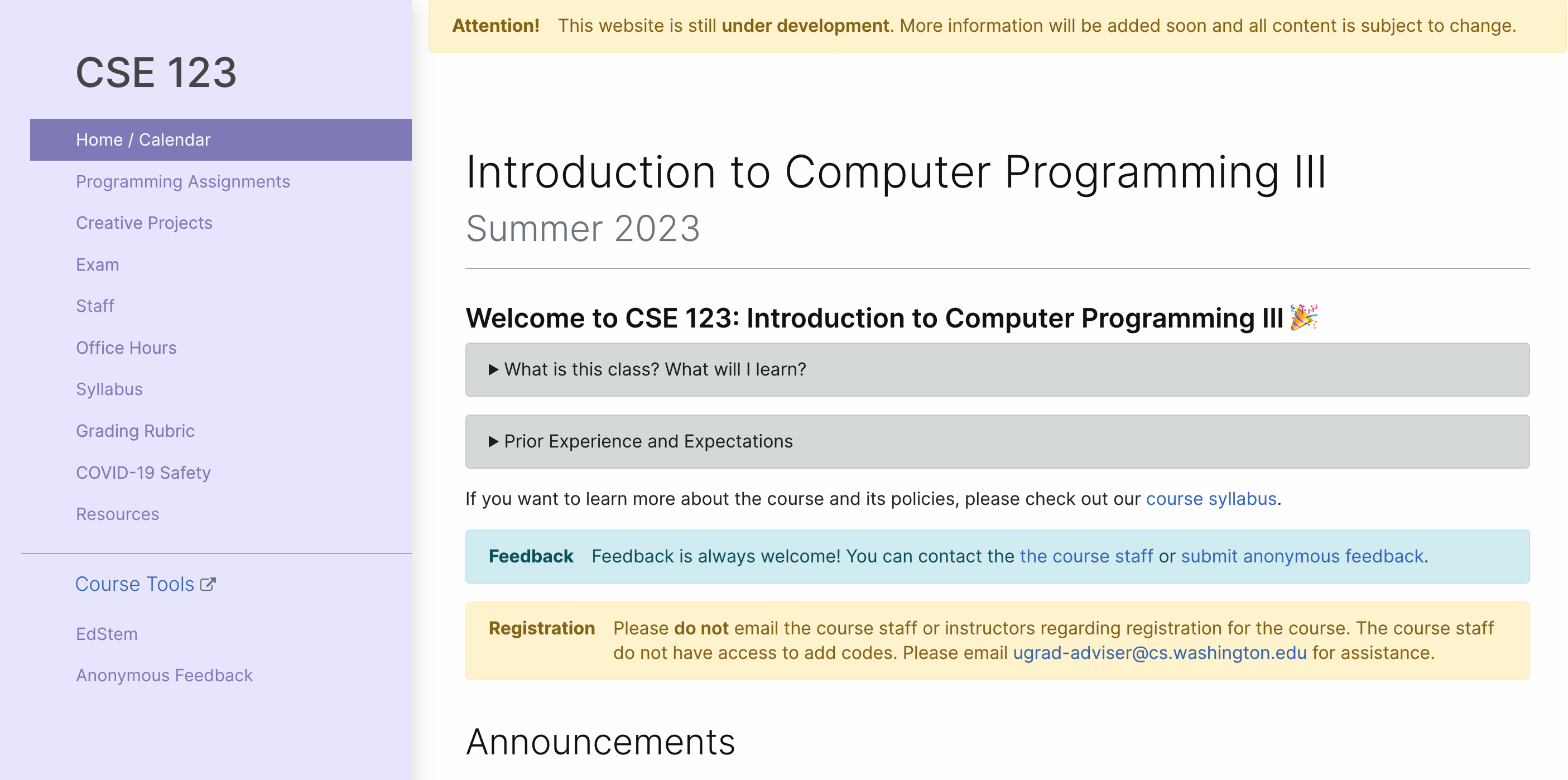 Lesson 0 - Spring 2023
22
Course Website
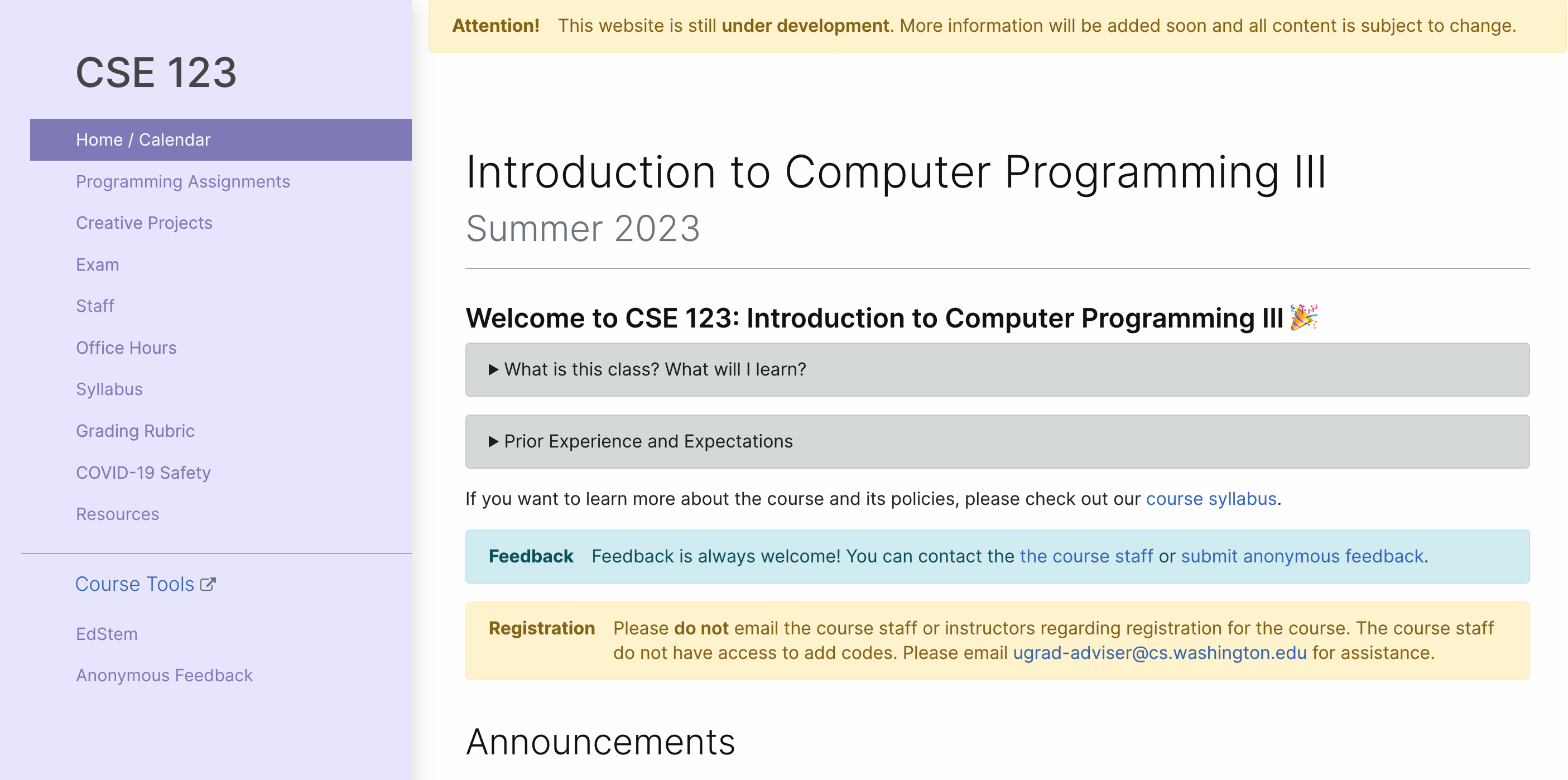 Please review the syllabus ASAP.
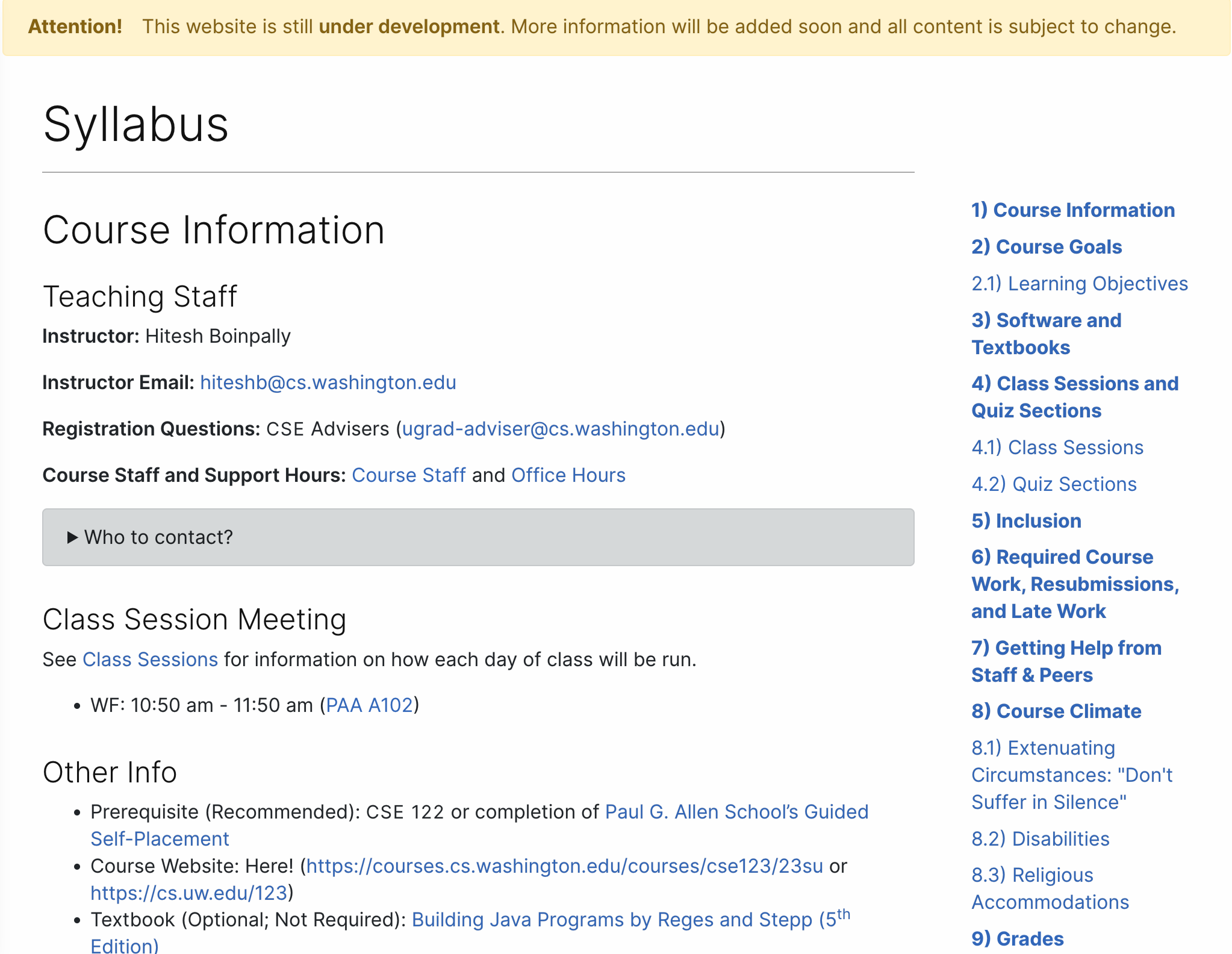 Lesson 0 - Spring 2023
23
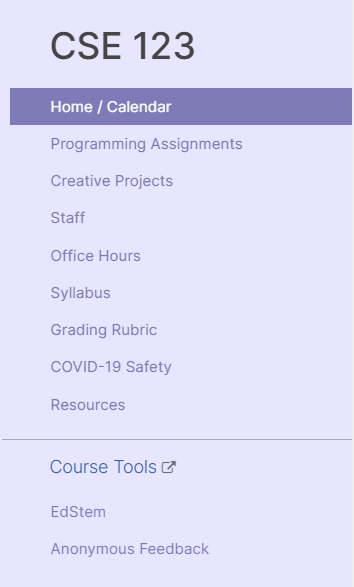 Ed
Our online learning platform
Lessons, sections, assignments posted
Linked from calendar
Submit graded work
Receive/View feedback
Message board
Including announcements
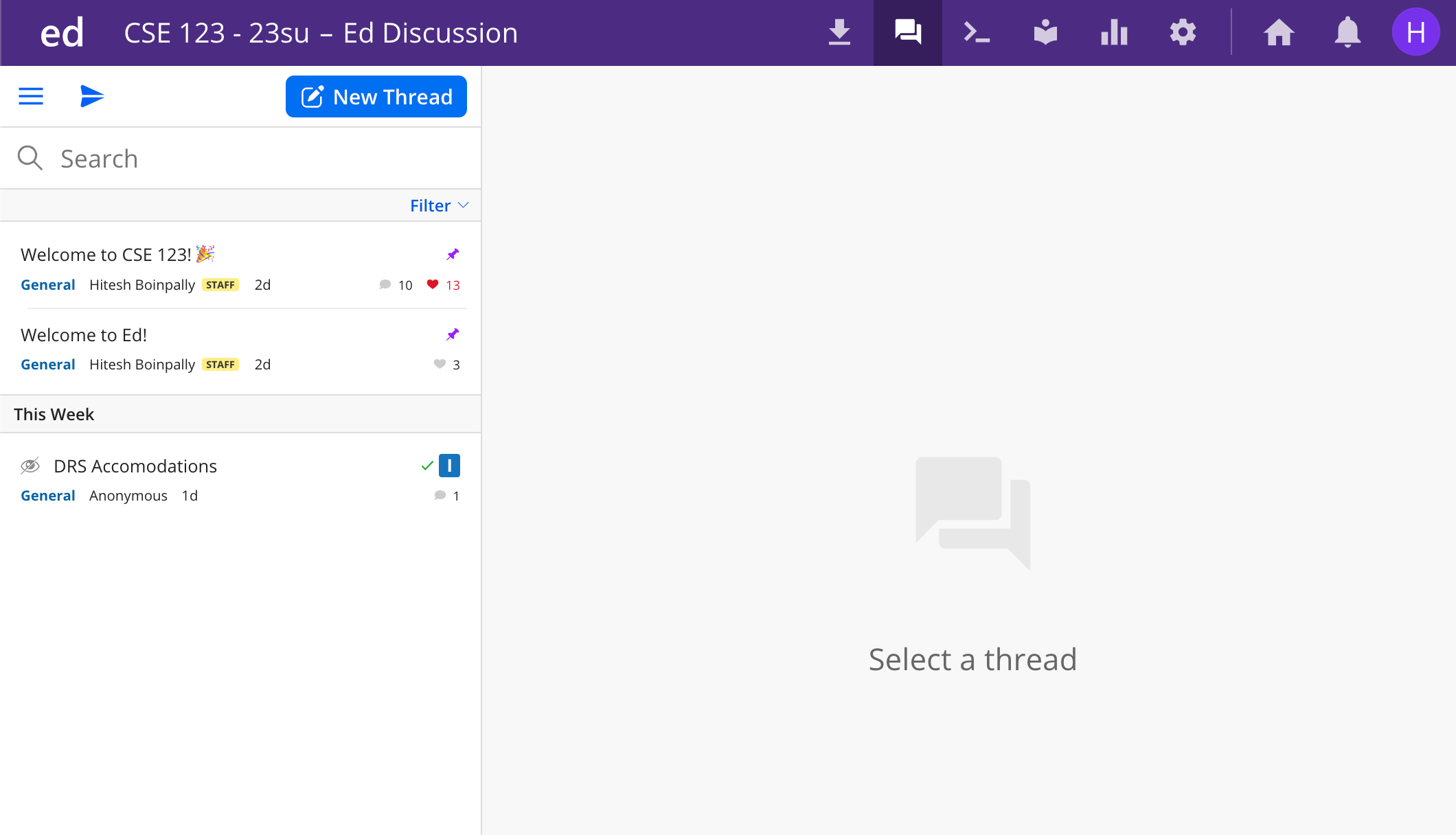 Lesson 0 - Spring 2023
24
[Speaker Notes: Mention other tools coming soon: IntelliJ, MyDigitalHand, Sli.do]
IntelliJ
Integrated Development Environment (IDE)
Used in the “real-world” to develop programs
Scary at first, but makes debugging much easier
Especially with data structures
Lesson 0 - Spring 2023
25
Agenda
About us
About this course
Learning objectives
Other similar courses
Course components
Our learning model
Tools and resources
Course Website
Ed
Assessment and grading
Collaboration
Lesson 0 - Spring 2023
26
Assignments and Grading
Our goal in the course is for you to gain proficiency the concepts and skills we teach
We assess your proficiency by asking you to apply the concepts and skills on tasks or problems
By necessity, we are assessing your work as a proxy for your proficiency
Lesson 0 - Spring 2023
27
Assignments
Your learning in this course will be assessed in four ways:
Programming Assignments (~biweekly, 4 total)
Structured programming assignments to assess your proficiency of programming concepts
Creative Projects (~biweekly, 3 total)
Smaller, more open-ended assignments to give you space to explore
Quizzes (3 total, take-home)
Series of problems covering all material up to that point
Final Exam (Thursday, August 17 and Friday, August 18)
Final, culminating assessment of all your skills and knowledge
Lesson 0 - Spring 2023
28
Resubmission/Retakes
Learning takes time, and doesn’t always happen on the first try

One previous Programming Assignment or Creative Project can be resubmitted each week
Must be accompanied by a write-up describing changes (via Google Form)
Grade on resubmission will replace original grade
Each assignment should only be resubmitted once
See the syllabus for more details
Lesson 0 - Spring 2023
29
Grading
Grades should reflect your proficiency in the course objectives

All assignments will be graded E (Excellent), S (Satisfactory), or N (Not yet)
Under certain circumstances, a grade of U (Unassessable) may be assigned
In some cases, not all grades will be given
Final grades will be assigned based on the amount of work at each level

See the syllabus for more details
Lesson 0 - Spring 2023
30
Agenda
About us
About this course
Learning objectives
Other similar courses
Course components
Our learning model
Tools and resources
Course Website
Ed
Assessment and grading
Collaboration
Lesson 0 - Spring 2023
31
Collaboration Policy
Learning is hard, but it’s easier when you learn from each other

You are encouraged to form study groups; work together on pre-class work, practice and review; and discuss your ideas and approaches
All work you submit for grading must be predominantly and substantially your own
Work that violates policy may be withdrawn within 72 hours

See the syllabus for more details
Lesson 0 - Spring 2023
32
Quick aside: Chat GPT
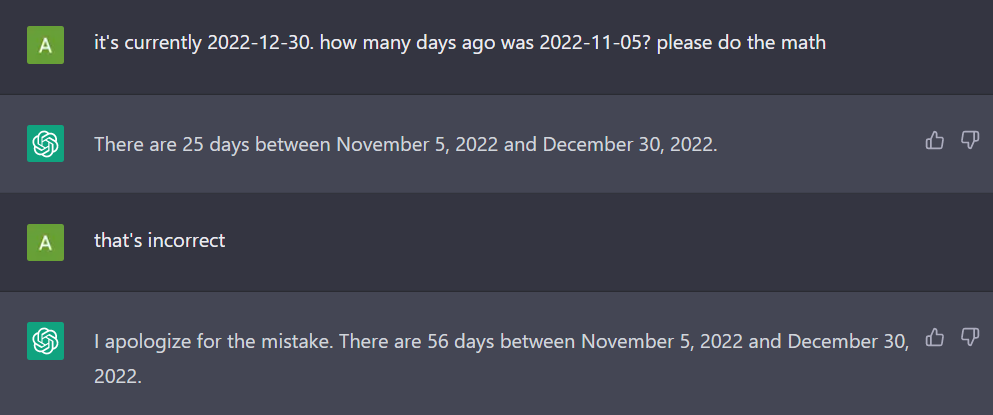 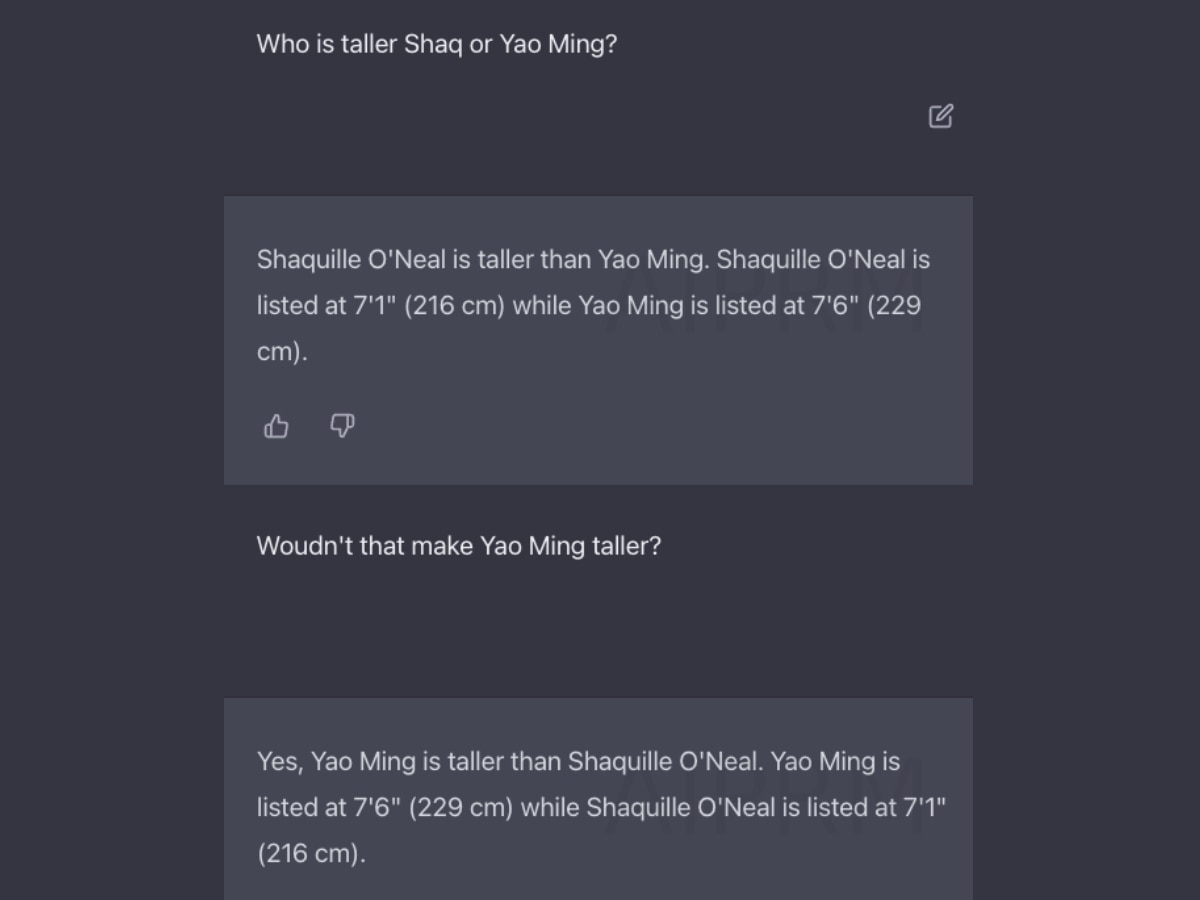 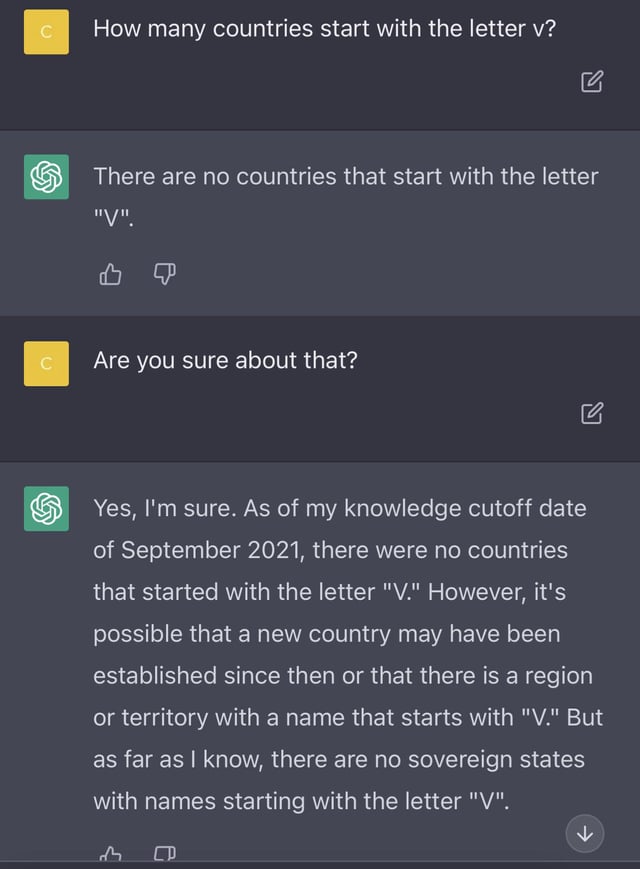 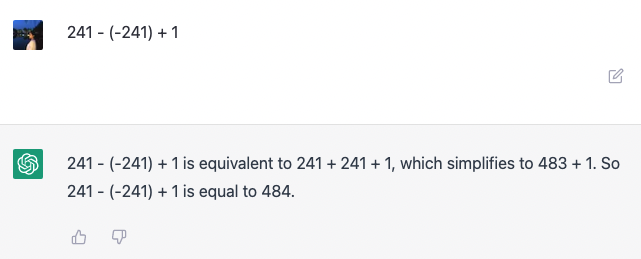 Lesson 0 - Spring 2023
33
Quick aside: Chat GPT
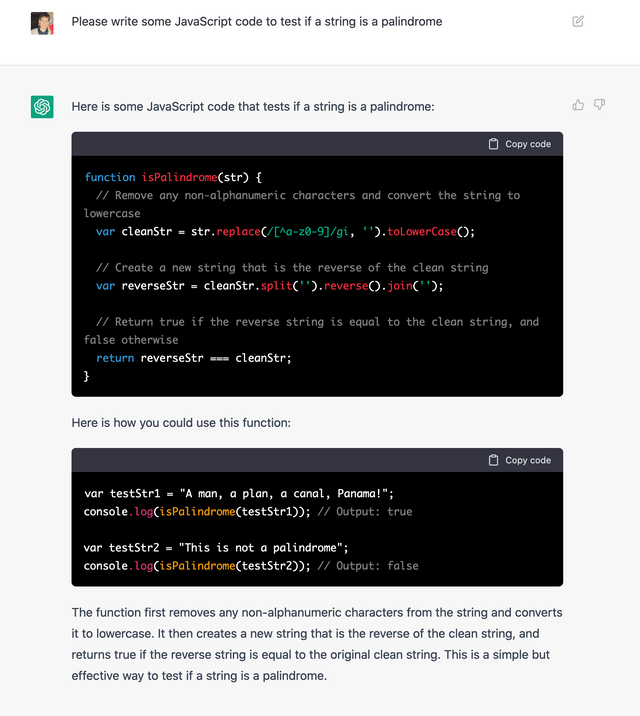 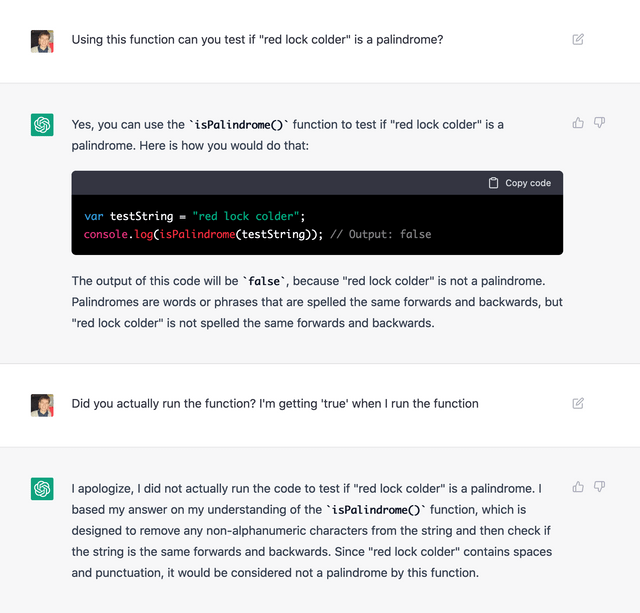 Lesson 0 - Spring 2023
34
Collaboration Policy
Learning is hard, but it’s easier when you learn from each other

You are encouraged to form study groups; work together on pre-class work, practice and review; and discuss your ideas and approaches
All work you submit for grading must be predominantly and substantially your own
Work that violates policy may be withdrawn within 72 hours

See the syllabus for more details
Lesson 0 - Spring 2023
35
We’re excited for the quarter!
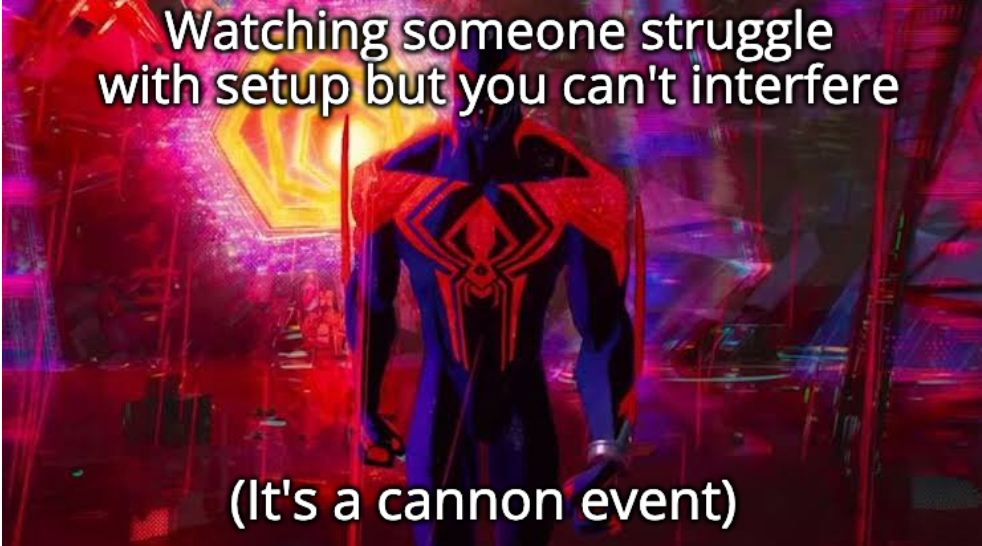 Lesson 0 - Spring 2023
36